CHỦ ĐỀ 10
CÁC SỐ TRONG PHẠM VI 1000
BÀI 52:
VIẾT SỐ THÀNH TỔNG CÁC TRĂM, CHỤC, ĐƠN VỊ
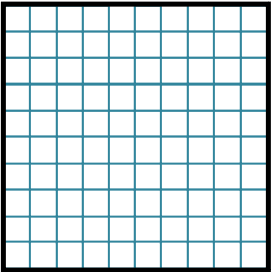 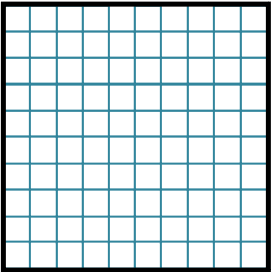 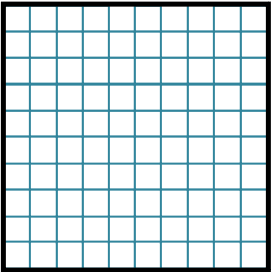 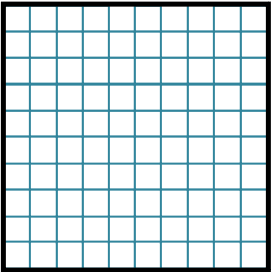 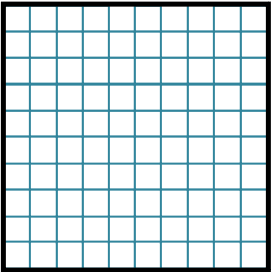 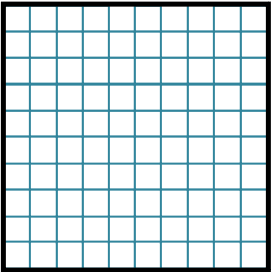 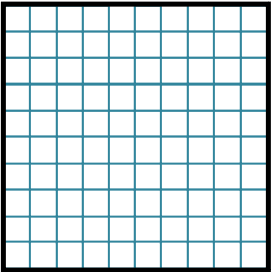 Số 408 gồm 
4 trăm, 0 chục, 8 đơn vị 
Ta viết: 408 = 400 + 8
Số 345 gồm 
3 trăm, 4 chục, 5 đơn vị 
Ta viết: 345 = 300 + 40 + 5
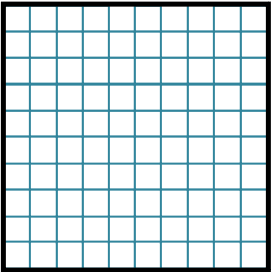 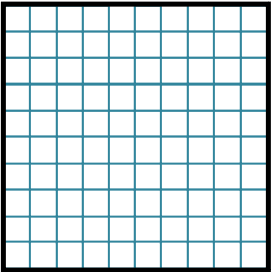 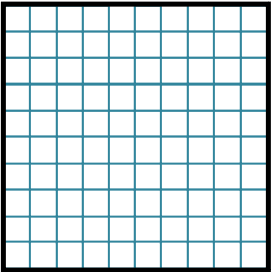 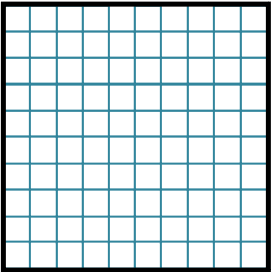 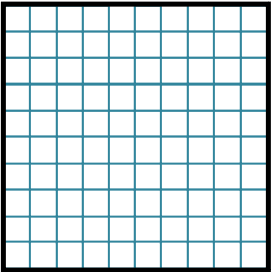 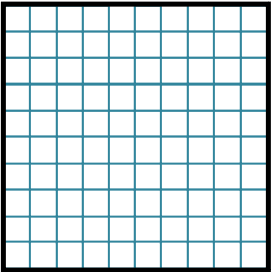 Số 670 gồm 
6 trăm, 7 chục, 0 đơn vị 
Ta viết: 670 = 600 + 70
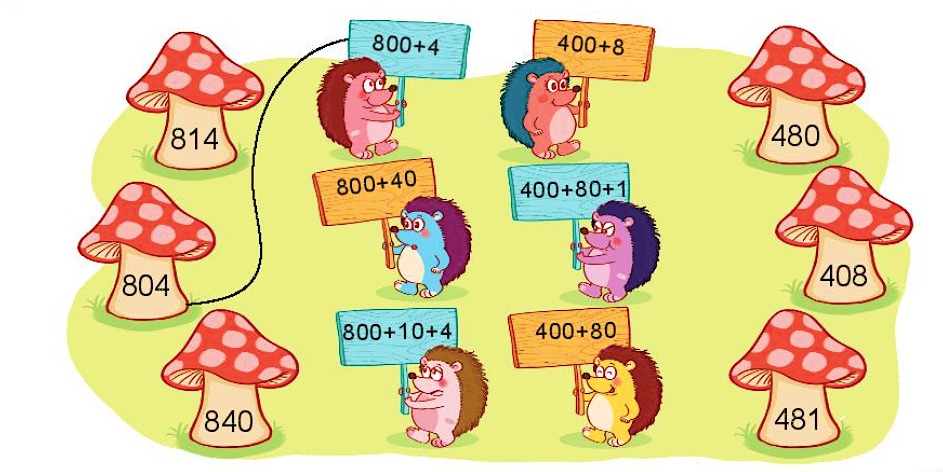 1
Mỗi số được viết thành tổng nào?
Mẫu: 123 = 100 + 20 + 3
         104 = 100 + 4
         450 = 400 + 50
2
Viết các số 139, 765, 992, 360, 607 thành tổng.
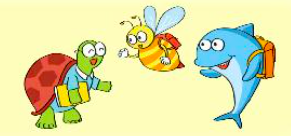 139 = 100 + 30 + 9			360 = 300 + 60
765 = 700 + 60 + 5			607 = 600 + 7
992 = 900 + 90 + 2
x
x
xxx
xxx
Sóc nhặt hạt dẻ rồi cất giữ như sau:
Cứ đủ 100 hạt, sóc cho vào 1 giỏ;
Cứ đủ 10 hạt, sóc cho vào 1 túi.
3
Số ?
a) Hôm qua:
Hôm qua sóc nhặt được 132 hạt dẻ
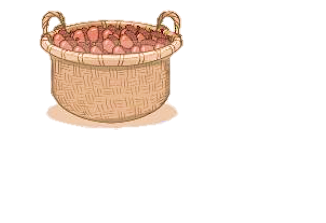 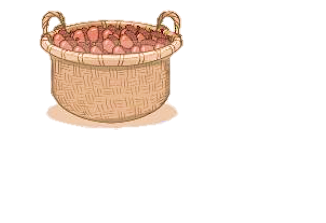 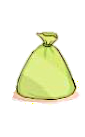 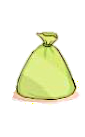 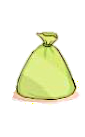 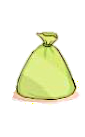 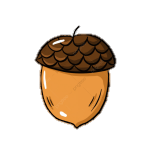 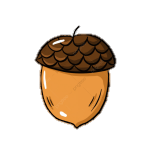 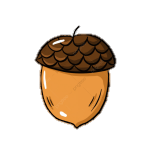 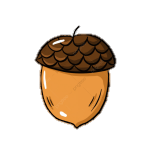 b) Hôm nay:
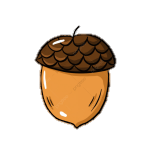 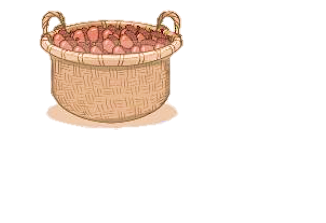 Hôm nay sóc nhặt được 213 hạt dẻ
213
?
c) Nếu ngày mai sóc có 310 hạt dẻ thì sóc cần bao nhiêu giỏ và bao nhiêu túi để cất giữ hết số hạt dẻ đó?
310 =  300  +  10
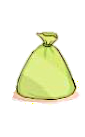 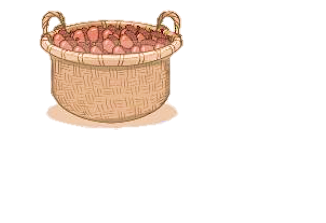 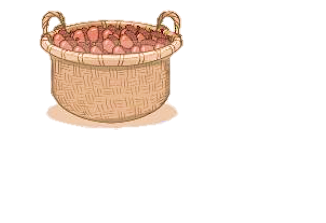 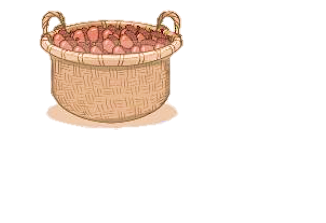 ?
?
 Nếu có 310 hạt dẻ sóc cần            giỏ và            túi để cất giữ.
3
1
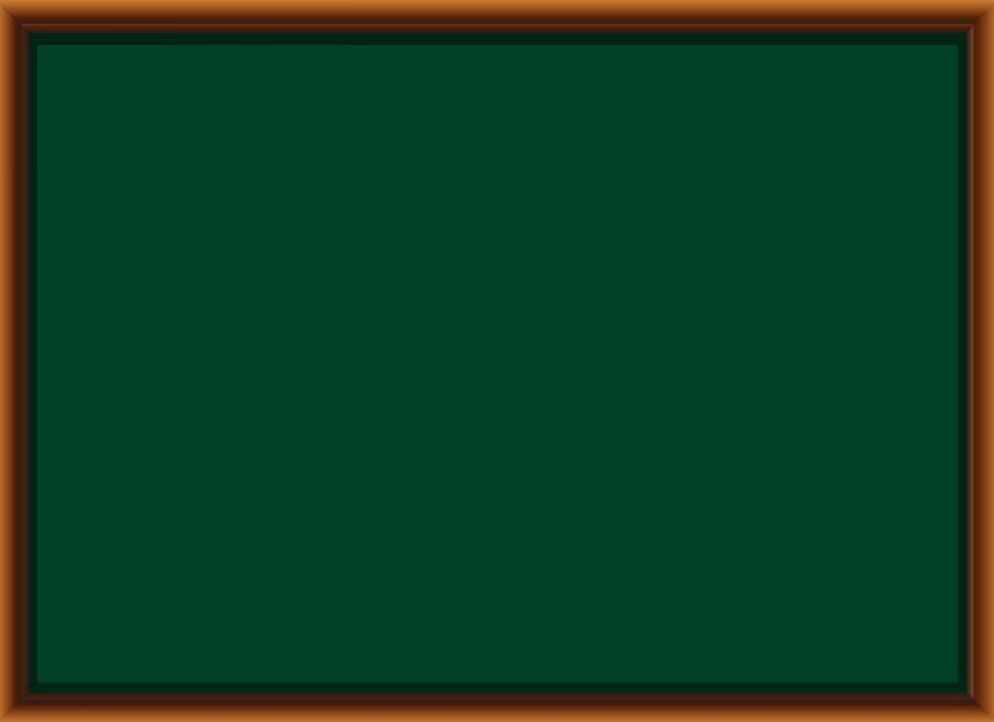 Thứ  Hai  ngày 14 tháng 3 năm 2022
Toán
Bài 52:Viết số thành tổng các trăm ,chục ,đơnvị (Tiết 2 ).
Đọc, viết số biết số đó gồm:
1
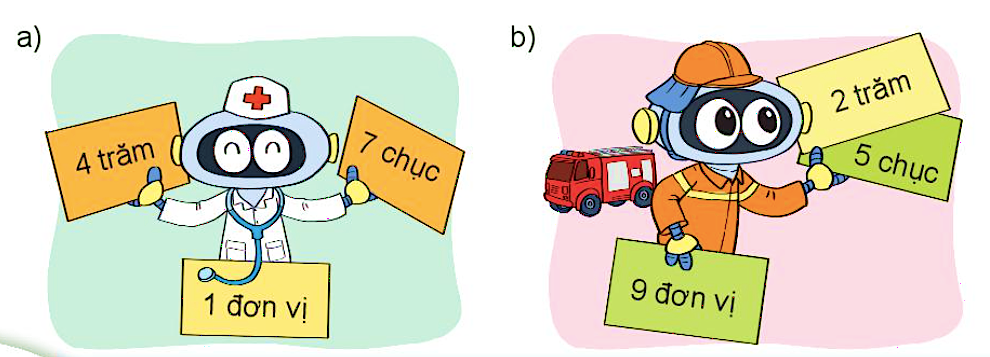 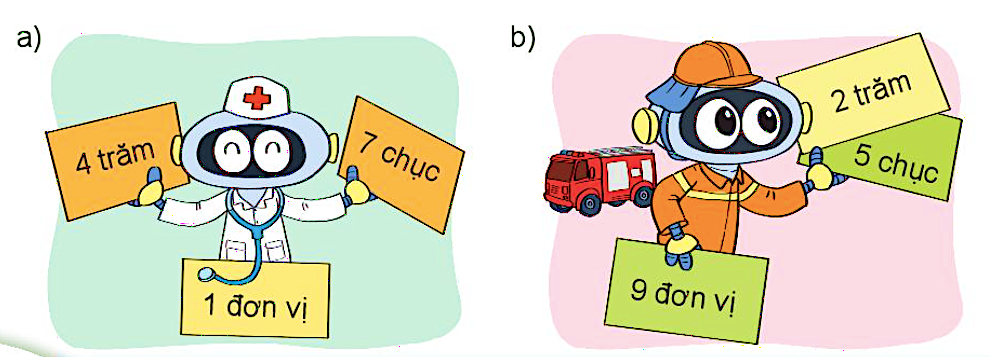 471
Bốn trăm bảy mươi mốt
259
Hai trăm năm mươi chín
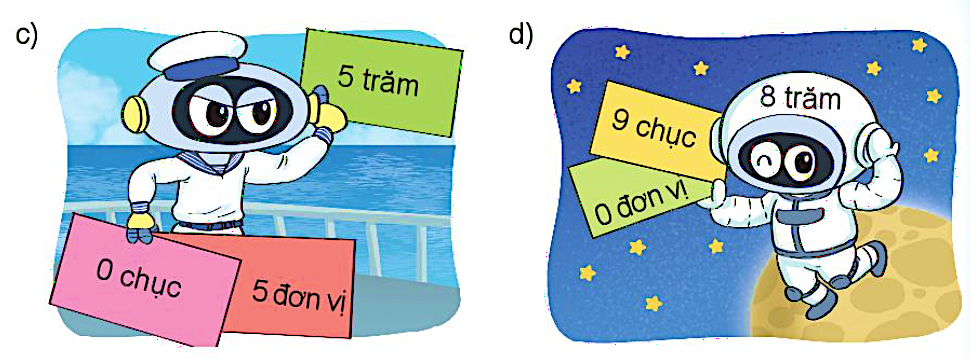 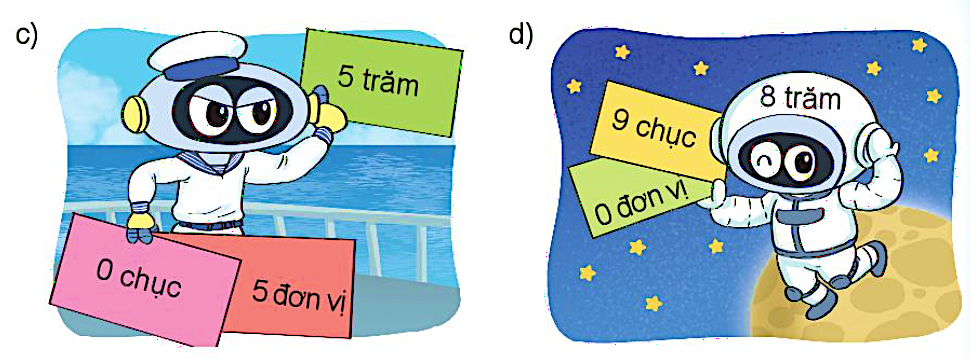 505
Năm trăm linh lăm
890
Tám trăm chín mươi
Mỗi thùng hàng xếp lên tàu nào?
2
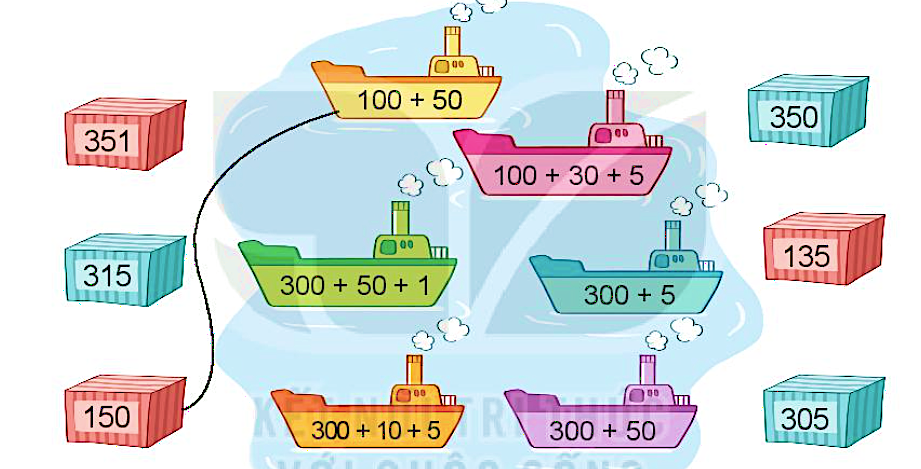 3
Số ?
993 = 900 + 90 + 			503 =           + 3
514 =           + 10 + 4		904 = 900 +
?
?
3
500
?
?
4
500
4
Rô-bốt cất giữ 117 đồng vàng như sau: 
1 hòm đựng 100 đồng vàng;
1 túi đựng 10 đồng vàng.
Như vậy Rô-bốt còn lại mấy đồng vàng bên ngoài?
117 =  100  +  10 + 7
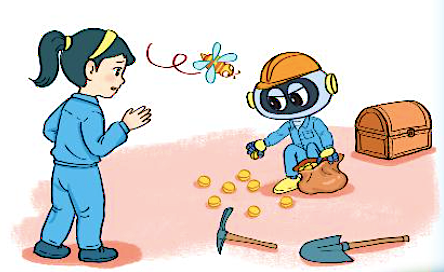 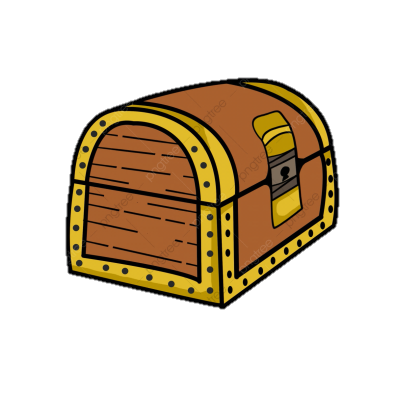 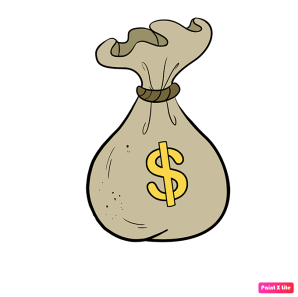 Như vậy Rô-bốt còn lại 
đồng vàng bên ngoài.
?
7